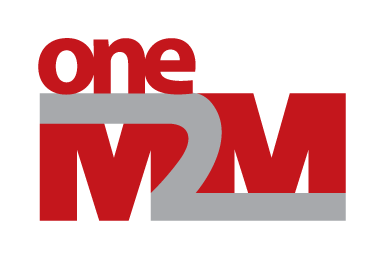 WG5 - MAS Progress Report at TP #17
Group Name: WG5 MAS (Management, Abstraction & Semantics)
Source: Yongjing Zhang (Huawei, WG5 Chair)
Meeting Date: 2015-05-18 to 2015-05-22
Agenda Item: TP#17, Item 10.3, Reports from Working Groups
Issues for DECISION in TP
CR Pack for TS0005 (R1)
TP-2015-0700
CR Pack for TS0006 (R1)
TP-2015-0701
CR Pack for TR0007 (R2)
TP-2015-0702

Endorse Martin Bauer (NEC) as the speaker (topic on semantics) to IoT Week 2015 Lisbon Portugal event on behalf of oneM2M
2
Issues for DISCUSSION in TP
Issue 1:<text>
Issue 2:<text>
N/A
3
Issues for INFORMATION in TP
Deliverables/WIs addressed
MAS
TR-0007 (WI-0005)	Semantic Study
TR-0017 (WI-0017)	Home Domain Abstract Info. Model
TS-0012 (WI-0025)	oneM2M Base Ontology
TS-0005 (WI-0010)	OMA Mapping
TR-0001 (WI-0030)	Device Configuration Use Case
Joint with ARC
TS-0001 (WI-0002)	Architecture
TS-0007 (WI-0011)	Service Components
TS-0014 (WI-0024)	LWM2M Interworking
Joint with PRO
TS-0006 (WI-0010)	BBF Mapping
4
Highlights
WI-0010 Management Enablement (R1)
TS-0005 (OMA mapping)  v1.1.0
MNT: Alignment with OMA LWM2M progress.
Agreed jointly with PRO:



TS-0006 (BBF mapping)  v1.1.0
MNT: Alignment with TS-0004.
Agreed jointly with PRO:
MAS-2015-0555R02 TS-0005-LWM2M-V1_0_1_Fix
5
Highlights
WI-0005 Abstraction & Semantic Enablement (R2)
TR-0007 Abstraction & Semantic  Study  v2.5.0
General concepts
Agreed contributions:




TS-0001 Functional Architecture
Important progress of R2: semanticDescriptor
Agreed contributions by MAS/ARC:
ARC-2015-1844R04 semanticDescriptor
6
Highlights
WI-0024 - LWM2M Interworking (R2)
TS-0014 LWM2M Interworking 
Object subscription, IPE admin
Agreed jointly by ARC/MAS:


WI-0011 - Service Component Architecture (R2) 
TS-0007 Service Component
New baseline according to editor help
Agreed contributions by WG2/WG5 :
ARC-2015-1843 TS-0007-Service_Components-V0_8_1_Draft-Baseline
7
Highlights
WI-0025 - Generic Interworking (R2)
TS-0012 oneM2M Base Ontology  v0.2.0
General concepts, base ontology baseline
Agreed contributions:
8
Highlights
WI-0017 - Home Domain Enablement (R2)
TR-0017 Home Domain Abstract Information Model  v0.3.0
Addition of ECONET, HGI, 
Device set extension
Agreed contributions:
9
Highlights
WI-0030 - M2M Application & Field Domain Component Configuration (R2)
TR-0001 Use Cases Collection
Device configuration use case
Agreed contributions (only in MAS*):



*See final disposition in REQ report
MAS-2015-0534R02 DeviceConfigurationUseCases
10
Open Issues
N/A
11
Open Action Items
12
Next Steps – Semantics
Further development of oneM2M base ontology
Refinement of <semanticDescriptor>
Management and usage of ontology
Semantic functions (e.g. discovery) & architectural procedures
Mapping rules for base ontology to resource structure
Mapping external ontologies to base ontology
Stage 3
13
Next Steps – Abstraction
Solutions regarding HGI model
Architectural impact (e.g. resource mapping)
14
Next Steps – Management
Maintenance of R1
Open R2?
15
Next Meetings / Calls
Conference Calls
MAS#17.1: UTC 13:00-15:00, Jun 8, 2015
MAS#17.2: UTC 13:00-15:00, Jun 29, 2015
MAS#17.3: UTC 13:00-15:00, July 6, 2015

Face-to-Face
MAS#18.0: July 20-24, Philadelphia, USA
16
Thank You!